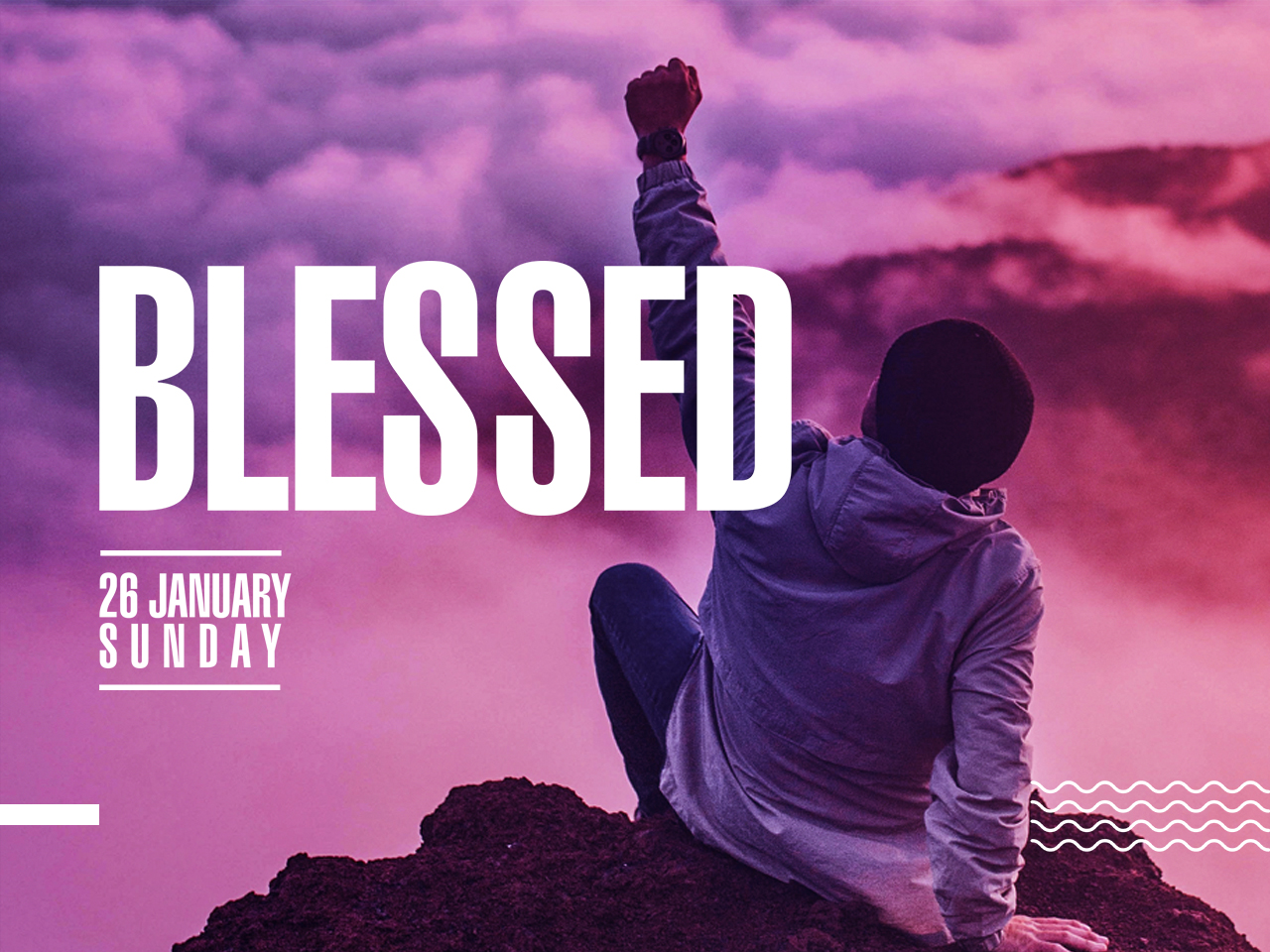 Galatians 3:13-14
13 Christ has redeemed us from the curse of the law, having become a curse for us (for it is written, "Cursed is everyone who hangs on a tree"), 
14 that the blessing of Abraham might come upon the Gentiles in Christ Jesus, that we might receive the promise of the Spirit through faith.
HOW HE DID IT
Galatians 3:13-14
13 Christ has redeemed us from the curse of the law, having become a curse for us …
HOW HE DID IT
Deuteronomy 21:22-23
22 "If a man has committed a sin deserving of death, and he is put to death, and you hang him on a tree, 
23 his body shall not remain overnight on the tree, but you shall surely bury him that day, so that you do not defile the land which the LORD your God is giving you as an inheritance; for he who is hanged is accursed of God.
WHAT THE CURSE OF LAW INCLUDED
Deuteronomy 28

The curse include: poverty, plague, confusion, all sickness, disease, mental and emotional distress, failure, defeat, every kind of sickness not listed
YOU ARE REDEEMED!
Psalm 107:2
Let the redeemed of the LORD say so, Whom He has redeemed from the hand of the enemy,
THE BLESSING OF ABRAHAM
Galatians 3:13-14
13 Christ has redeemed us from the curse of the law, having become a curse for us ...
14 that the blessing of Abraham might come upon the Gentiles in Christ Jesus, …
THE BLESSING OF ABRAHAM
Blessings in all things
Blessed to be a blessing
Righteousness by faith
Friendship with God
Victory over enemies
AND MORE BLESSING!
Galatians 3:13-14
13 Christ has redeemed us from the curse of the law, having become a curse for us..
14 .....that we might receive the promise of the Spirit...
AND MORE BLESSING!
Ephesians 1:3
Blessed be the God and Father of our Lord Jesus Christ, who has blessed us with every spiritual blessing in the heavenly places in Christ,
WE RECEIVE BY FAITH
Galatians 3:13-14
13 Christ has redeemed us from the curse of the law, having become a curse for us..
14 ....that we might receive the promise of the Spirit through faith.
Galatians 3:13-14
13 Christ has redeemed us from the curse of the law, having become a curse for us (for it is written, "Cursed is everyone who hands on a tree"), 
14 that the blessing of Abraham might come upon the Gentiles in Christ Jesus, that we might receive the promise of the Spirit through faith.